Studien- und Prüfungsordnung 2-Fach-Bachelor PuV
Masterstudieneingangsphase
Liebe Masterstudierende,
 HERZLICH WILLKOMMEN
Themen
Block I: Studien- und Prüfungsordnungen
Block II: PULS
Block III: IT-Dienste
Block IV: Bibliothek
Block V: Good To Know…
Block VI: Ansprechpartner*innen
Wichtige Inhalte der BAMA-O
www.uni-potsdam.de/studium/konkret/rechtsgrundlagen/rahmenvorschriften-fuer-bachelor-master.html
Studien- und Prüfungsordnung
Studien- und Prüfungsordnungen
www.uni-potsdam.de/de/studium/konkret/rechtsgrundlagen/studienordnungen.html
Studien- und Prüfungsordnung
Inhaltlicher Aufbau einer fachspezifischen Studien- und Prüfungsordnung
Inhalt
§1	Geltungsbereich§2 	Gliederung und Dauer des Studiums§3	Ziele des Studiums§4 	Abschlussgrad§5	Besondere Prüfungsbestimmungen§6	Inhalt des Masterstudiums§7	Masterarbeit§8 	Auslandsaufenthalte§9	In-Kraft-Treten und Übergangsbestimmungen
Als Beispiel der Master Betriebswirtschaftslehre
Studien- und Prüfungsordnung
Modulkatalog
2016 Einführung der Fakultätsmodulkataloge
Modulbeschreibungen für einen Studiengang befinden sich nicht mehr in der Studien- und Prüfungsordnung 
MK WiSo abrufbar über PULS oder die veröffentlichten Satzungen
www.uni-potsdam.de/de/studium/konkret/rechtsgrundlagen/studienordnungen.html
Studien- und Prüfungsordnung
Modulbeschreibung
Studien- und Prüfungsordnung
Modulbeschreibung
Studien- und Prüfungsordnung
Kennen Sie Ihre Studien- und Prüfungsordnung bereits?
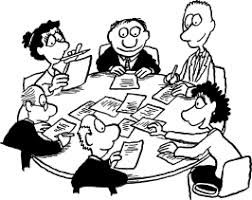 PULS
PULS
PULS
Vorlesungsverzeichnis
An- und Abmeldung von Lehrveranstaltungen
Stundenplanerstellung
An- und Abmeldung von Leistungsüberprüfungen
Leistungsübersicht
iTAN
Studienbescheinigung
puls.uni-potsdam.de
PULS
PULS
PULS
www.uni-potsdam.de/de/studium/termine/semestertermine.html
IT-Dienste
IT-Dienste der Universität Potsdam
Vom ZIM, dem Zentrum für Informations-technologie und Medienmanagement, entwickelt und verwaltet
Alle Dienste kostenfrei mit dem UP-Account nutzbar
Übersicht über alle Dienste auf der Seite des ZIMs

www.uni-potsdam.de/zim
E- Learning Plattform der Uni Potsdam
IT-Dienste
Kurs-materialien, Informationen zu den Kursen, Foren etc.
Moodle2.UP
IT-Dienste
IT-Dienste
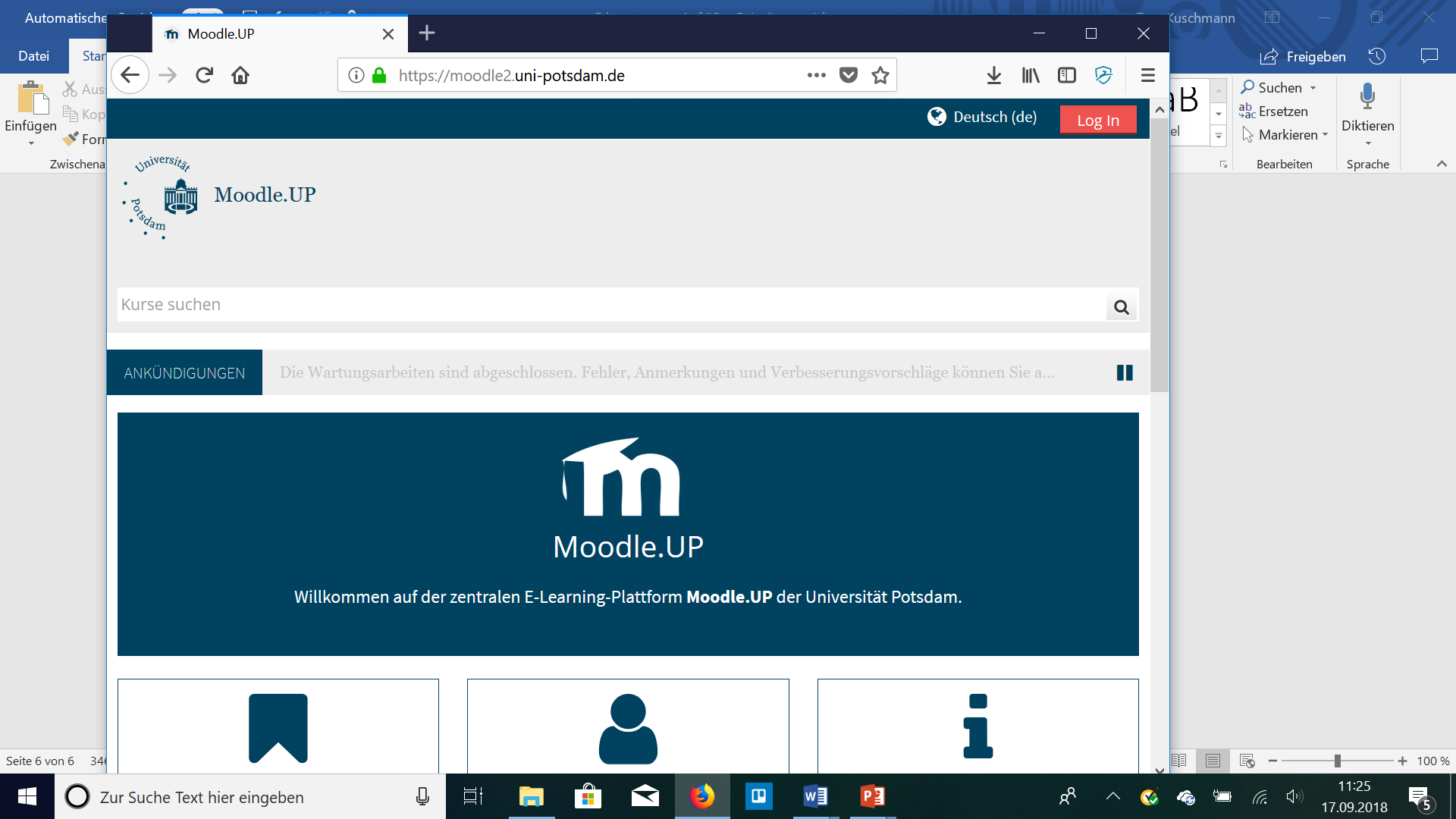 moodle2.uni-potsdam.de
IT-Dienste
Mail.UP
E-Mail-Server der Universität Potsdam
E-Mail-Anhänge sind derzeit auf eine Größe von ca. 30 MByte begrenzt. 
benutzername@uni-potsdam.de
vorname.nachname@uni-potsdam.de

mailup.uni-potsdam.de
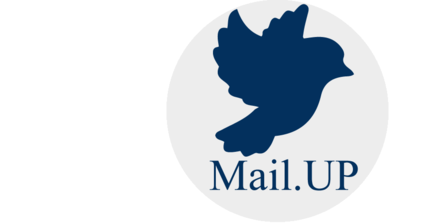 IT-Dienste
Erleichterung des Uni-Alltags
Mobile.UP
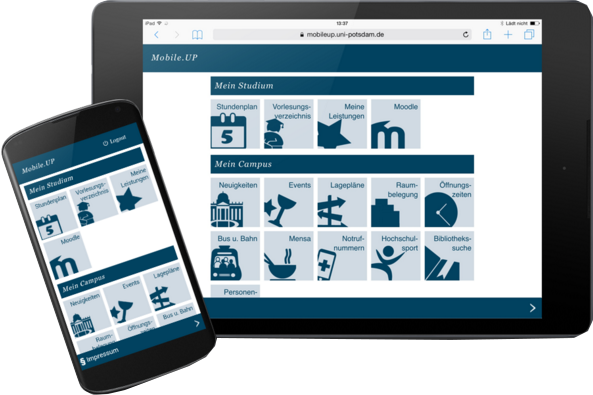 Aktuelle Informationen rund um das universitäre Leben auf dem Smartphone zeitlich flexibel und ortsunabhängig abrufen
[Speaker Notes: 1. Das Projekt „Mobile.UP“ begann im Jahr 2013 seitdem ist die App kontinuierlich weiterentwickelt worden z.B.:  Schnittstellen zu verschiedenen IT-Systemen der Uni wurden geschaffen, das Corporate Design umgesetzt, neue Funktionen ergänzt; im Februar 2015 ist die Universität Potsdam für ihre App „Mobile.UP“ und das damit verbundene Integrationskonzept mit dem Innovationspreis für Informations- und Kommunikationsstrukturen in Forschung und Lehre ausgezeichnet worden.
2. Die Entwicklungen der beiden mobilen Anwendungen Reflect.UP und Mobile.UP (folgt im Anschluss) erfolgte größtenteils durch Studierende unter Koordination das Team „eLiS – E-Learning in Studienbereichen“ an der Universität Potsdam.
3. Nach der Installation ist die App selbsterklärend. Um die persönlichen Dienste nutzen zu können, müssen Sie sich einmalig einloggen.]
IT-Dienste
News und Veranstaltungshinweise 
Übersichtspläne der Universitätsstandorte
die wichtigsten Adressen, Telefonnummern und Öffnungszeiten
Infos zur aktuellen Raumbelegung in den einzelnen Gebäuden
Bus u. Bahn
Noten-übersicht
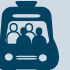 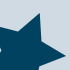 Moodle
Lagepläne
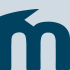 Vorlesungs- verzeichnis
Mein Studium
Raum-belegung
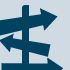 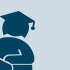 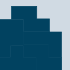 +
+
Mein Campus
Notruf-nummern
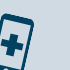 Zugriff auf Moodle, Puls und die Bibliothekssuche
den aktuellen Speiseplan der Mensen
Fahrtinfos für Reisen zwischen den Standorten
Als App im Play Store und App Store verfügbar
Mensa
Öffnungs-zeiten
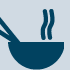 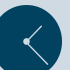 [Speaker Notes: Aufteilung der App in: Mein Campus/ Mein Studium:
- aktueller Mensaplan- deinen Stundenplan direkt aktuell aus PULS- deine bisherigen Leistungen direkt aus PULS- das gesamte Vorlesungsverzeichnis - aktuelle News von AStA, Uni und Co.- aktuelle Veranstaltungen von Nil, Waschhaus und Co.- durchsuchbare Öffnungszeiten für Büros, Sekretariate,     Bibliotheken, Mensa und mehr- durchsuchbare Karten der Campusse- Zugriff auf Moodle2 ohne erneuten Login- freie Räume auf den Campussen- Bus und Bahn von, zu und zwischen den Campussen- Notrufnummern direkt zur Hand- Bibliothekssuche- direkter Link zum Hochschulsport]
IT-Dienste
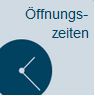 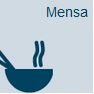 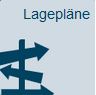 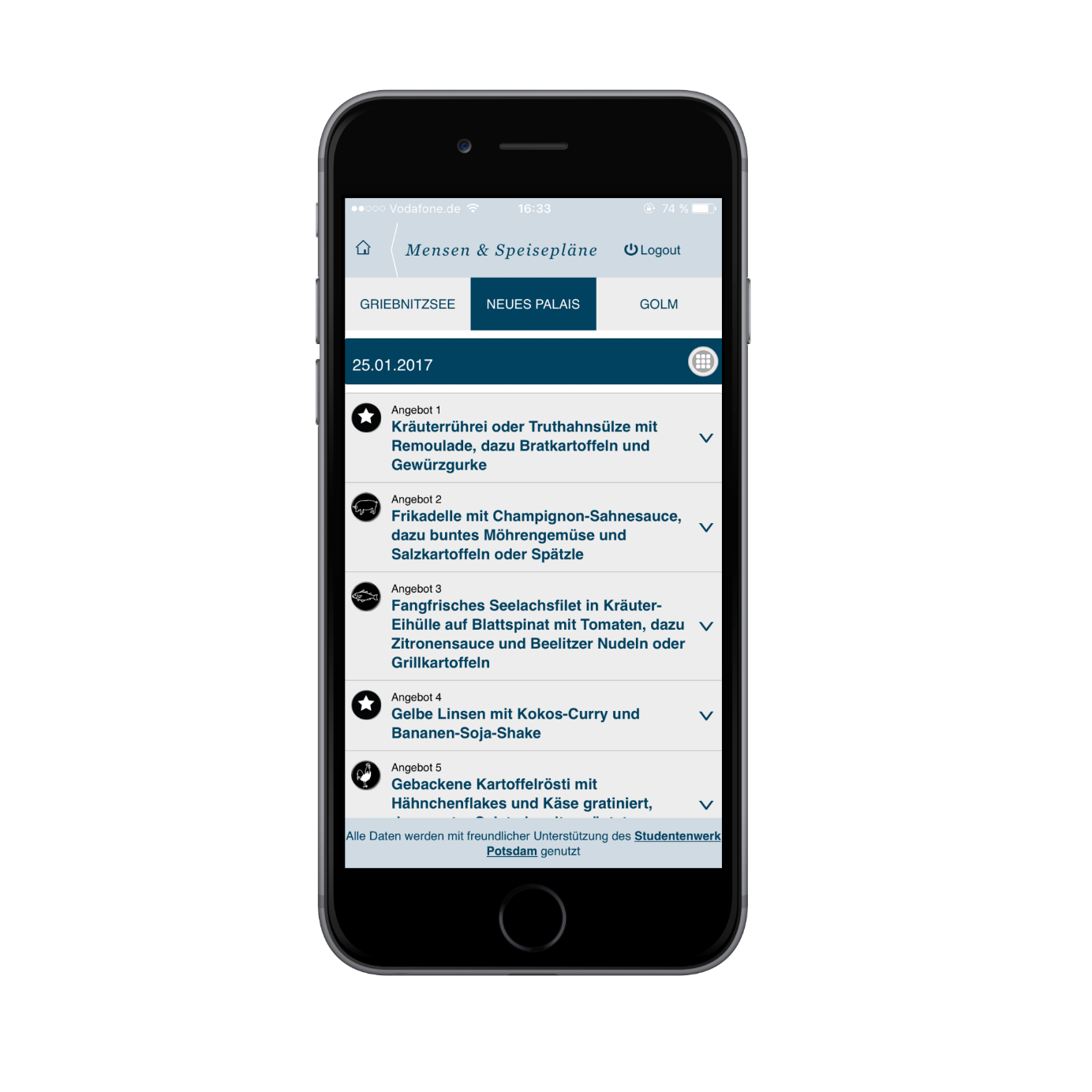 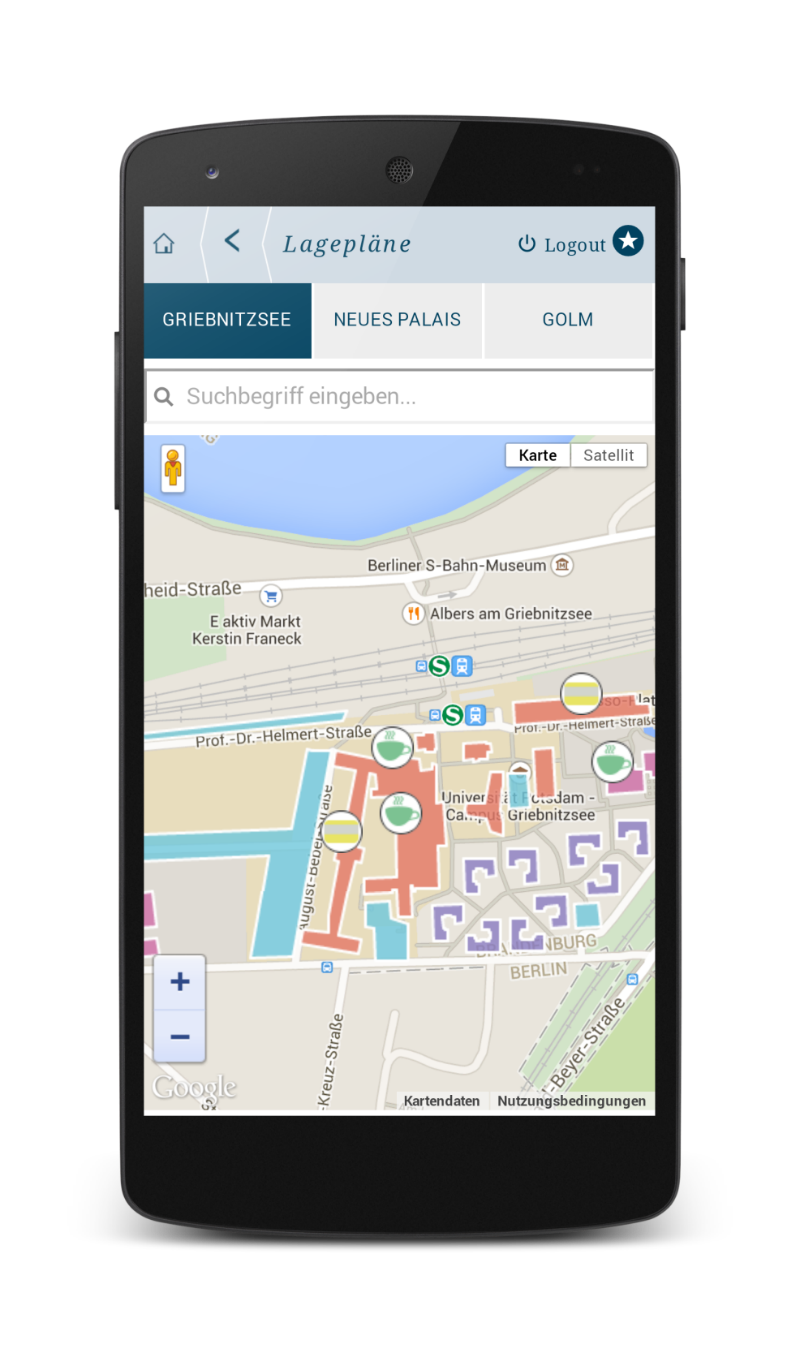 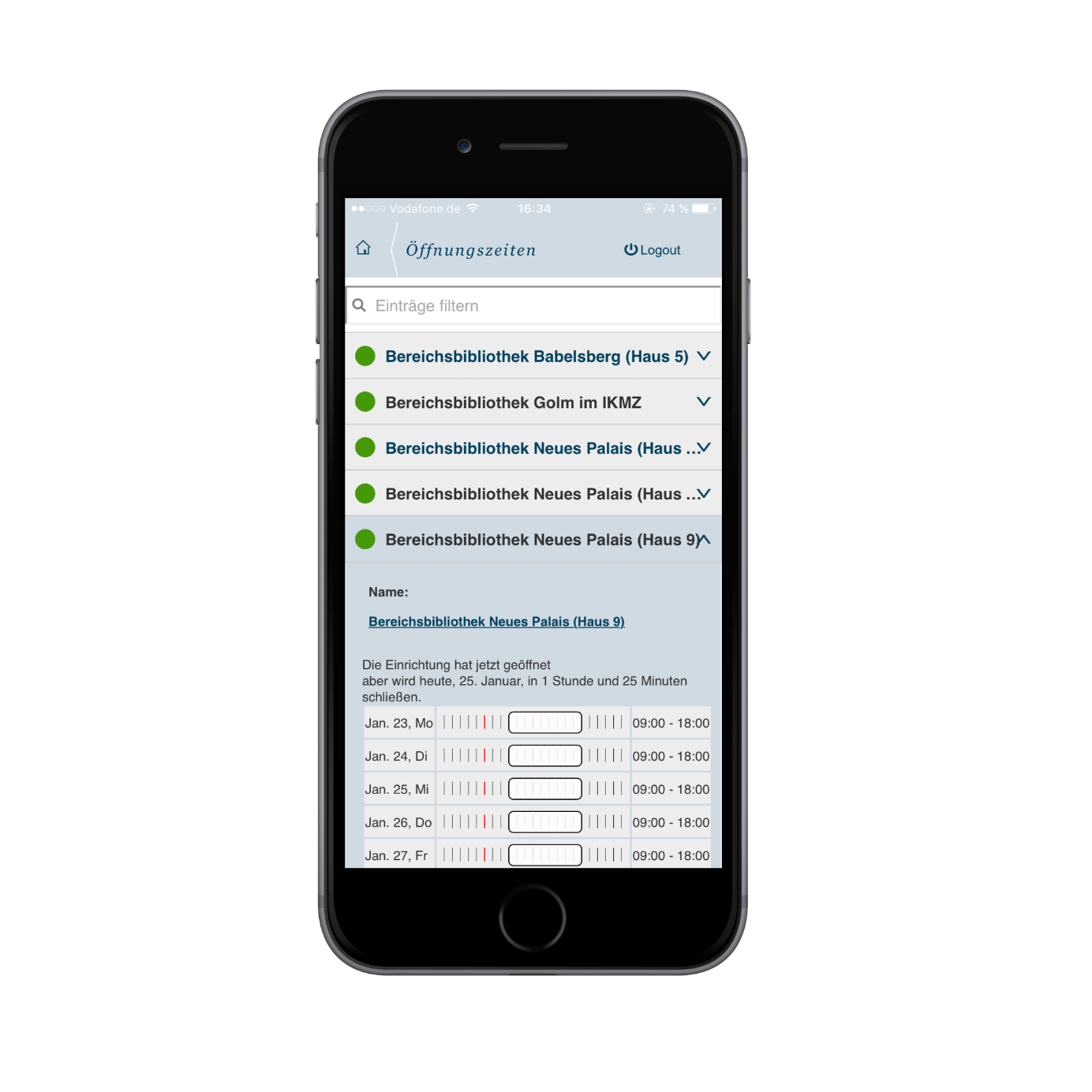 [Speaker Notes: Beispiele aus der App Moobile.UP, für eine bessere Darstellung
Man kann den Mensaplan und Lagepläne einsehen, sowie Öffnungszeiten von allen möglichen Institutionen der UP.]
IT-Dienste
Box.UP
Online Cloud-Service
30 GB zur Verfügung
Teilen von Ordnern und Dateien 






boxup.uni-potsdam.de
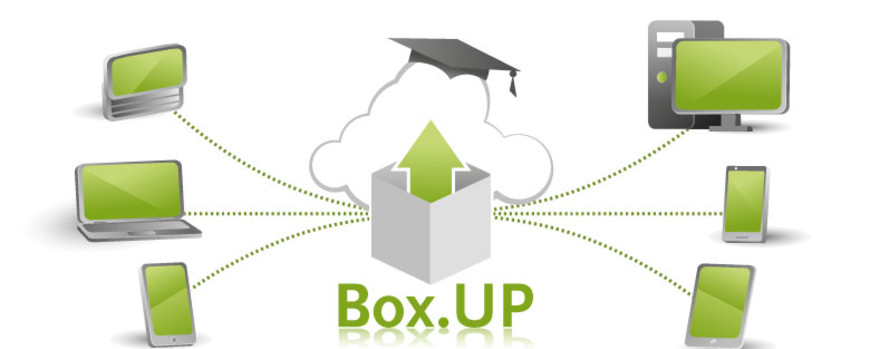 IT-Dienste
Media.UP
funktioniert ähnlich wie die bekannte Videoplattform Youtube
öffentliche Videos und uniinterne Videos, welche erst nach Anmeldung sichtbar sind
Videos von Lehrveranstaltungen, Uni-Veranstaltungen, für Öffentlichkeitsarbeit,…

mediaup.uni-potsdam.de
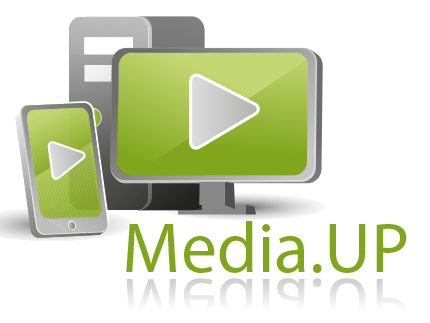 IT-Dienste
Campuslizensen
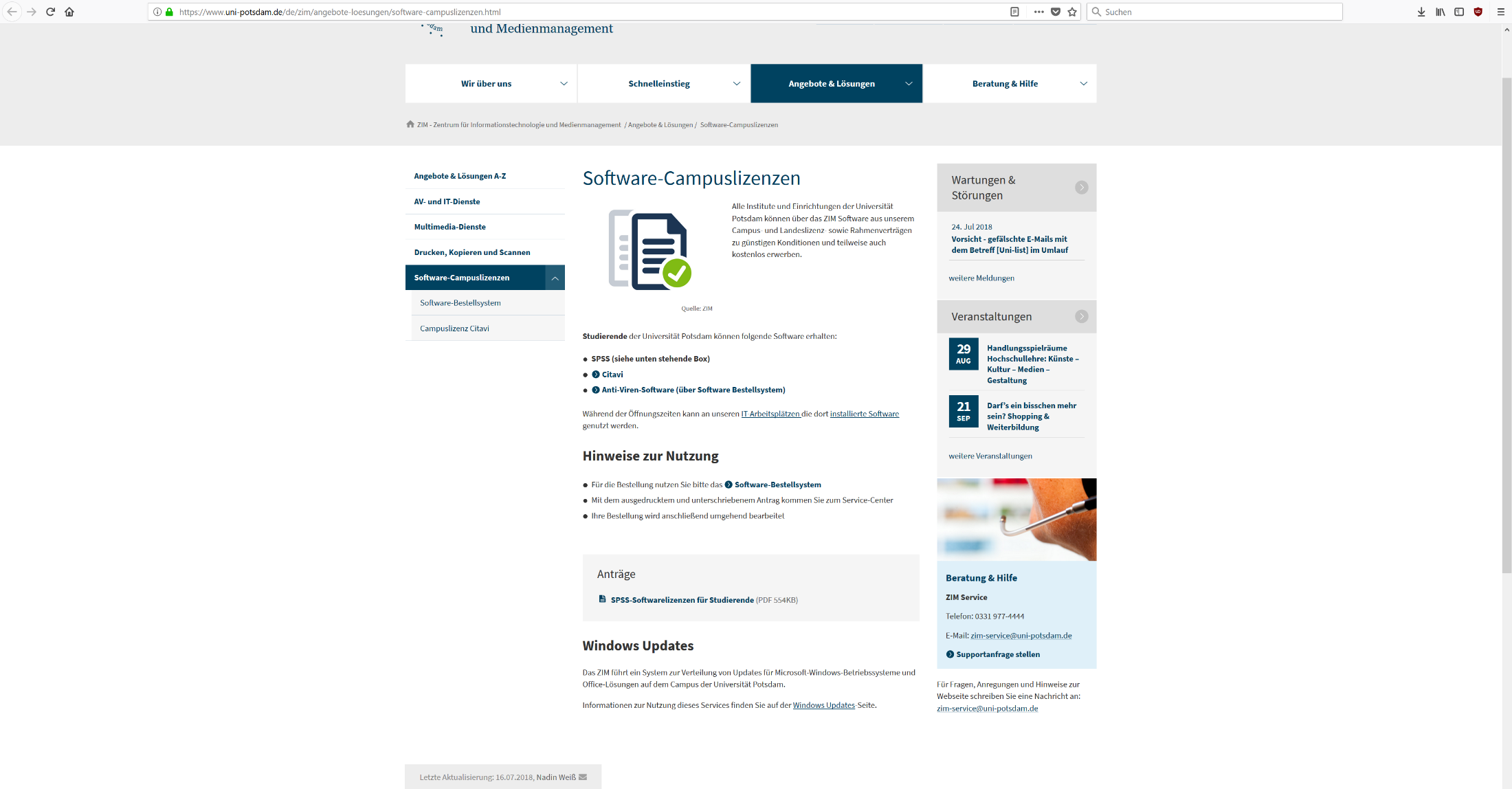 Universität Potsdam
[Speaker Notes: Auch neu – die Campuslizenzen, welche man unter https://www.uni-potsdam.de/de/zim/angebote-loesungen/software-campuslizenzen.html finden kann.Direkt dort verlinkt sind SPSS, Citavi und eine Anti-Viren-Software. Darüber hinaus gibt es zum Beispiel noch Campuslizenzen für:

Statista (Online Statistiken verwenden können)
Adobe Connect (Web-Konferenz Software)
LaTeX (Textverarbeitungssoftware, besonders beliebt auf universitären Raum)
Redmine (Projektmanagementsoftware) Wenn ihr noch weitere kennt, könnt ihr die gerne anbringen. Eine Lizenz für Microsoft Office gibt es leider nicht]
IT-Dienste
PUCK- Potsdamer UniversitätsChipkarte
Studierendenausweis
Semesterticket
Bibliotheksausweis
Kopier- und Druckkarte
Aufladbar zur Bezahlung in Mensen, Cafeterien und Bibliotheken
Aufladestationen finden sich auf jedem Campus, hier in Haus 1
Validierungsstationen, zur Aktualisierung der Gültigkeit finden sich in der Bibliothek
IT-Dienste
Zusammenfassender Überblick
Moodle 		Lernplattform
Mail.UP 		E-Mail-Dienst
Mobile.UP		„Die ganze Uni in Ihrer Hand“
Box.UP		Clouddienst und Datenspeicher
Media.UP 		Videoportal
PUCK			Potsdamer UniversitätsChipKarte
Good To Know…
Good to know…
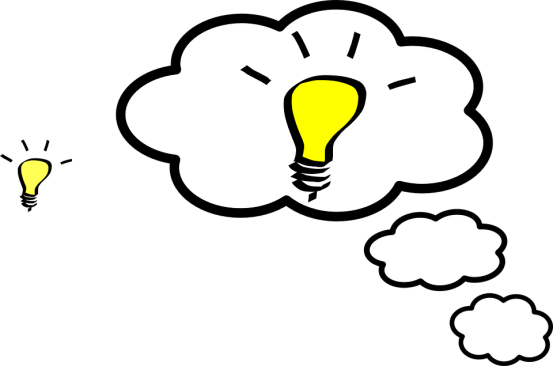 Gründerservice von Potsdam Transfer
Gründungsqualifizierung, Gründungsfinanzierung, Senior Coaching Service, Start-up Story Night,…

Stellenbörse & Praxisportal des Career Service
Stellenangebote im In- und Ausland, Bewerbungstipps, Trainings & Seminare,…
Good To Know…
Zessko
Good To Know…
Selbstlernen
Ansprechpartner*innen
Ansprechpartner*innen
Beratungsstellen am Campus Griebnitzsee:

Beauftragte für Studienorganisation & Prüfungswesen:
beantworten Fragen zur Studienordnung, zum Studienablauf, zur Studienorganisation oder zu einzelnen Modulen
Anerkennung von im In- oder Ausland erbrachten Studienleistungen
Abschluss eines Learning Agreement
Ansprechpartner*innen
Ansprechpartner*innen
Beauftragte für Studienorganisation & Prüfungswesen:
Sozialwissenschaften
Wirtschaftswissenschaften
Dr. Birgit Kletzin
Haus 1, Raum 1.27 
Tel.: +49 331 977-3408

Sprechzeiten: 
Di. 13:00-15:00 Uhr 
Do. 9:00-12:00 Uhr
Bettina Frenz
Haus 1, Raum 1.29
Tel.: +49 331 977-3262

Sprechzeiten:
Di. 13:00-15:00 Uhr 
Do. 08:00-11:00 Uhr
Ansprechpartner*innen
Ansprechpartner*innen
Beratungsstellen am Campus Griebnitzsee:

Studienfachberatung, beantworten fachspezifische Fragen des Studiums, wie z.B. zu:
Inhalten, Aufbau, Schwerpunkten des Studienfaches
Leistungsanforderungen, Leistungsnachweisen
Anerkennung bisher erbrachter Studienleistungen
Fragen der individuellen Studienplanung und Studienorganisation
www.uni-potsdam.de/de/wiso/fakultaet/beauftragte/studienfachberatung.html
Ansprechpartner*innen
Ansprechpartner*innen
Beratungsstellen am Campus Griebnitzsee:

Fachschaften, helfen Studierenden bei Problemen mit der Studienorganisation und Prüfungsplanung, Organisieren Projekte und Veranstaltungen und Vertreten die Studierendenschaft in Gremien
FSR Wirtschaftswissenschaften
FSR Politik und Verwaltung
FSR Soziologie
FSR Wirtschaft Arbeit Technik
Ansprechpartner*innen
Ansprechpartner*innen
Beratungsstellen am Neuen Palais:

Zentrales Prüfungsamt, für technisch-organisatorischen und prüfungsrechtlichen Fragen im Zusammenhang mit Prüfungen sowie Zeugnisse und Bescheinigungen zuständig

Studierendensekretariat, für zulassungs- und immatrikulationsrechtlichen Belangen zuständig sowie organisatorischen Angelegenheiten während des Studiums, PUCK-Servicestelle
Ansprechpartner*innen
Ansprechpartner*innen
Beratungsstellen am Neuen Palais:

Career Service, unterstützt Sie Ihren eigenen beruflichen Weg zu finden mit verschiedenen Angeboten, wie persönliche Beratungen, Workshops, Seminare, Stellenangebote, etc.

International Office, beraten Studierende bei der Organisation ihres Auslandstudiums oder Auslandspraktikums